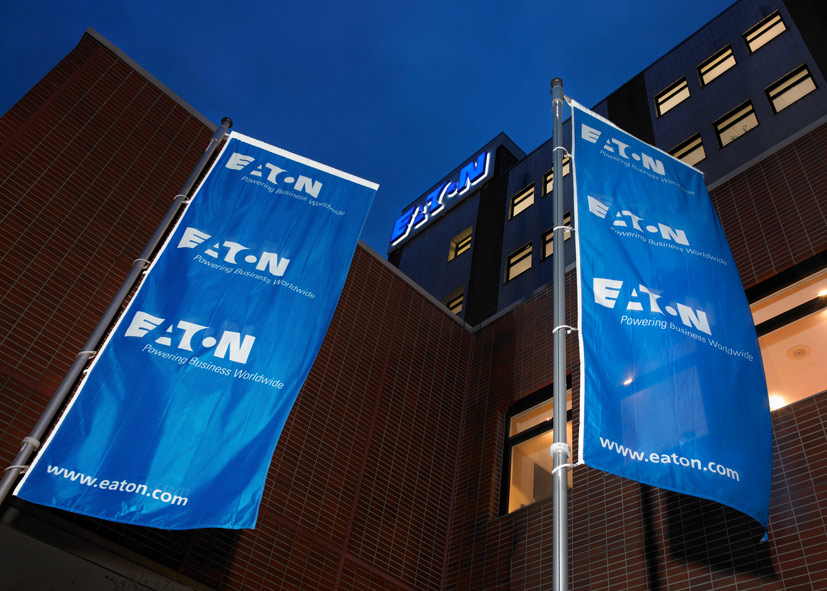 PVM CR’s SCOPE(FOR SIDE PORTED NON-THROUGH DRIVE END-COVER)
September 2018
[Speaker Notes: Tip:
Headlines should be set with an initial cap (sentence case) and the rest in lower case. Only product names or acronyms in the headline should begin with a capital letter.]
PVM CR’s BACKGROUND
PVM product line is being rationalized and some features are eliminated as below.  
PVM pumps with side ports and no auxiliary mounting (position 25 = 0) will be replaced with new product numbers utilizing side port through drive end covers and a cover plate (position 25=1)
Additionally, available options in model code positions 9-10,11, and 13-14 positions have been reduced as explained in the following slides
The new product numbers mentioned above will only comprise of the go-forward options 
						(see next slide)
MODEL CODE REPLACEMENT
For Mounting Flange
 In all BOM’s at position 11 
Code B will be replaced by A
Code D will be replaced by C
Code F will be replaced by E 
Code H will be replaced by G
Code K will be replaced by J
Code E will be replaced by G (only for 74, 81, 98, 106, 131 & 141CC)
For input Shaft
In all BOM’s at position 9,10
Code 15 will be replaced by 02
Code 17 will be replaced by 05
Code 18 will be replaced by 09
Code 19 will be replaced by 10
For example
Old model code- PVM045ER15BS04AAC28110000A0A
New model code-PVM045ER02AS02AAC28110001A0A
For Auxiliary Mounting
In all BOM’s at position 25
Change “0:- NONE    TO
                    1:- AUXILIARY MOUNT COVER PLATE
For Port Options
In all BOM’s at position 13,14
Code 03 & 05 will be replaced by 02
Code 04, 08 & 09 will be replaced by 02
*Please refer color coding for model code change
INPUT SHAFT (POSITION 9,10)
INPUT SHAFT (POSITION 9,10)
OLD OPTION
NEW OPTION
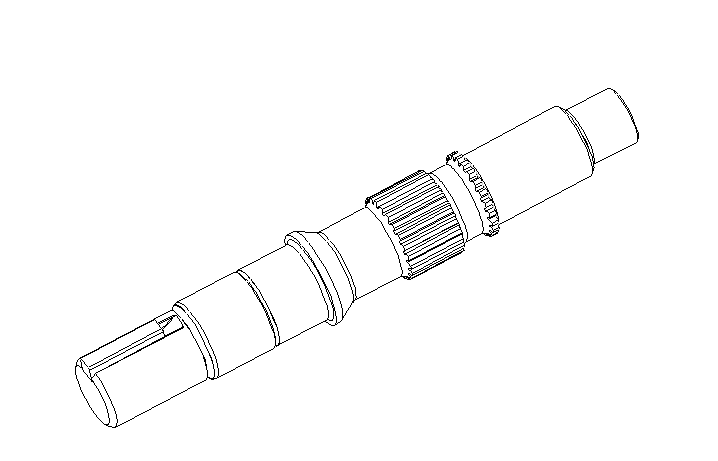 ISO NON-THROUGH DRIVE SHAFT
SAE THROUGH DRIVE SHAFT
MOUNTING FLANGE (POSITION 11)
MOUNTING FLANGE (POSITION 11 E TO G)(FOR 074, 081, 098, 106, 131 AND 141)
ELIMINATED OPTION
GO FORWARD OPTION
SAE MOUNTING FLANGE 2-BOLT
SAE MOUNTING FLANGE 4-BOLT
PORT OPTIONS (POSITION 13,14)
MOUNTING FLANGE DRAIN PORT (POSITION 13,14)
ELIMINATED OPTION
GO FORWARD OPTION
MOUNTING FLANGE WITH ISO PORTING
MOUNTING FLANGE WITH SAE PORTING
PORT OPTIONS (POSITION 13,14)
ELIMINATED OPTION
GO FORWARD OPTION
ISO PORTING
SAE PORTING
AUXILIARY MOUNTING (POSITION 25)
End cover
ELIMINATED OPTION
GO FORWARD OPTION
SIDE PORTED NON-THROUGH DRIVE END COVER
SIDE PORTED THROUGH DRIVE END COVER
ADDITIONAL ITEMS FOR SIDE PORTED NON-THROUGH DRIVE END-COVER
Following are the additional items for side ported non-through drive Pump:-
Item 72, 104166-152, O-ring, 1 qty
Item 94, 70142-600, Cover plate, 1 qty
Item 95, 16032-606, Screw, 2 qty
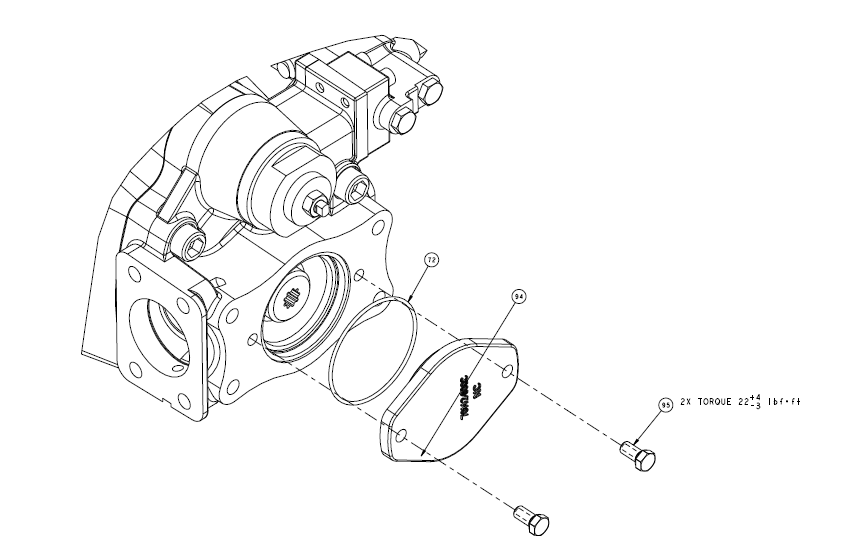 72
94
95
A-2196-015(Assembly Tab)
Tabulated Comparison
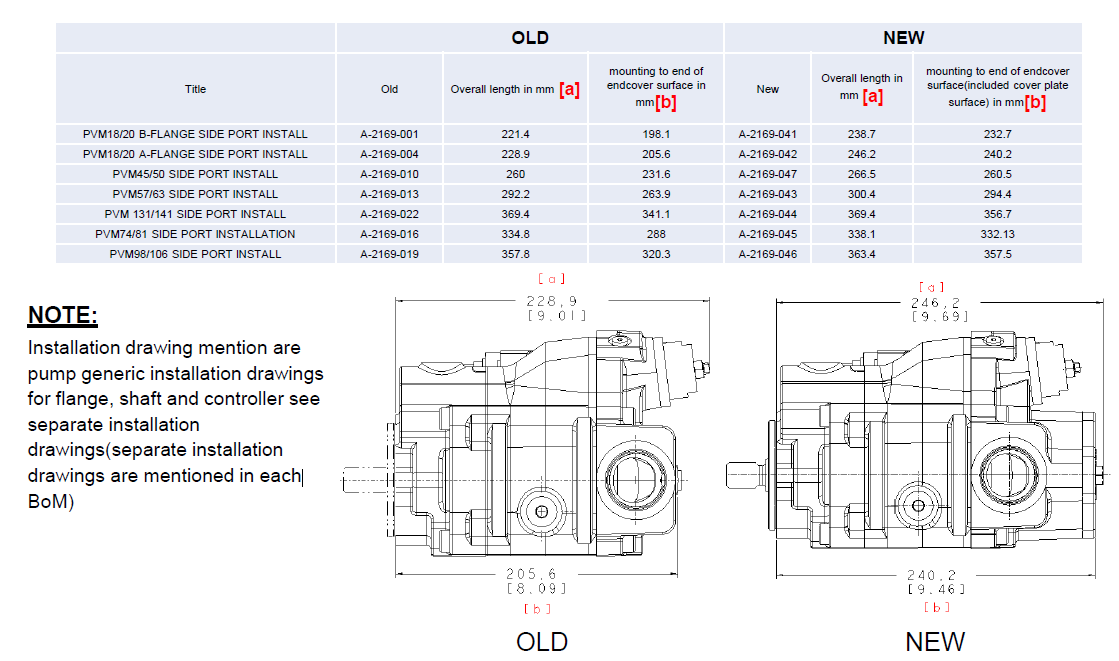 PVM Installation model
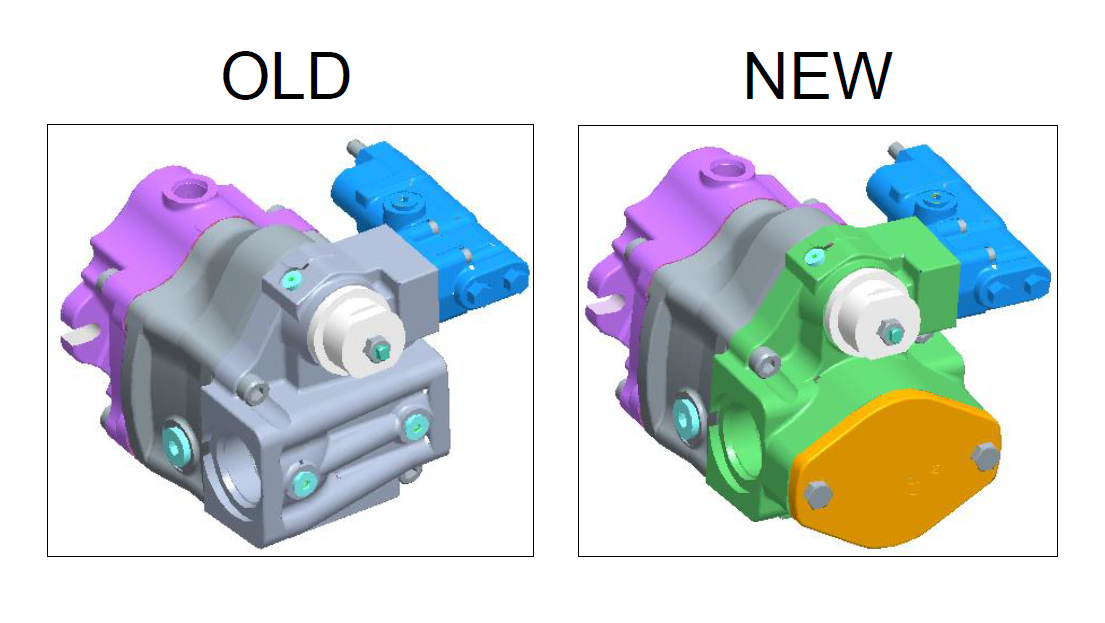 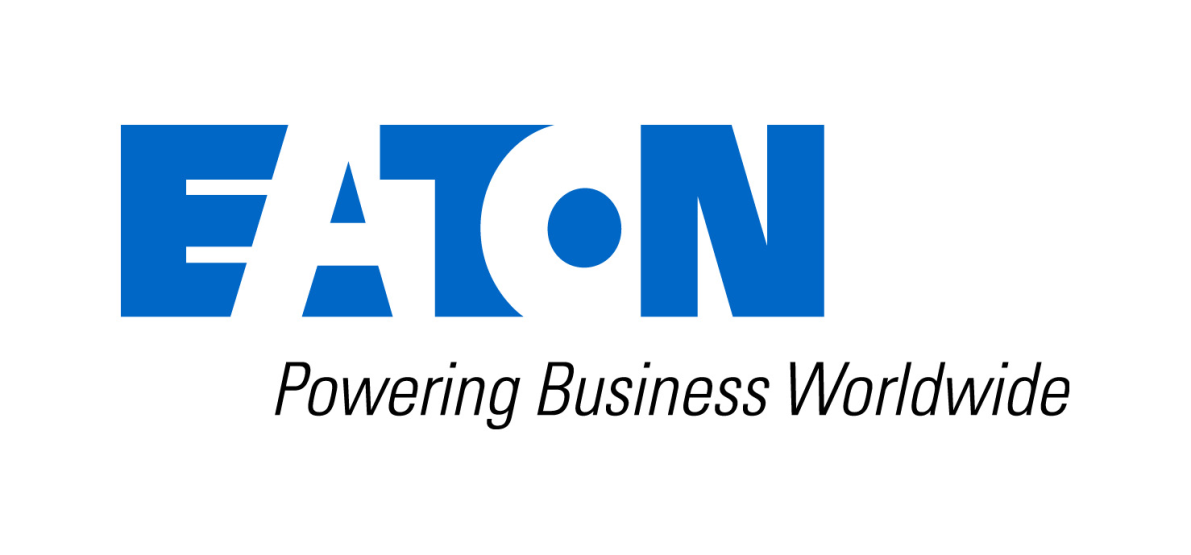